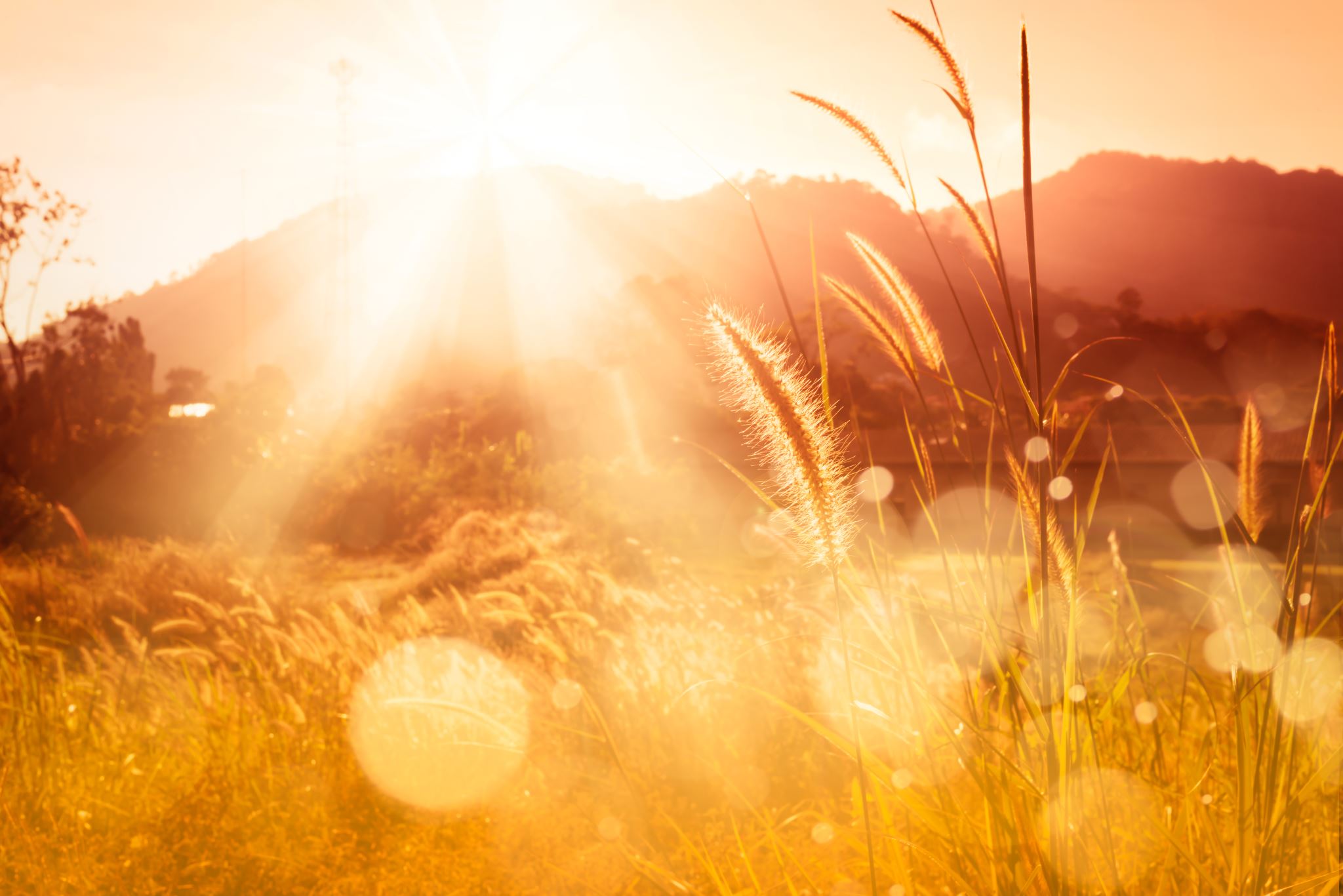 Continuing Fatherly Wisdom 
(Proverbs 1-9)
Four Miscellaneous Sayings:
(1-5)     Financial Entanglements 
(6-11)   Laziness 		{Sluggards}
(12-15) Conspirators 	{Scoundrels}
(16-19) Israel’s 7 Deadly Sins
      (20-35) Avoid the Way of Adultery
Sluggards & Scoundrels
Proverbs 6
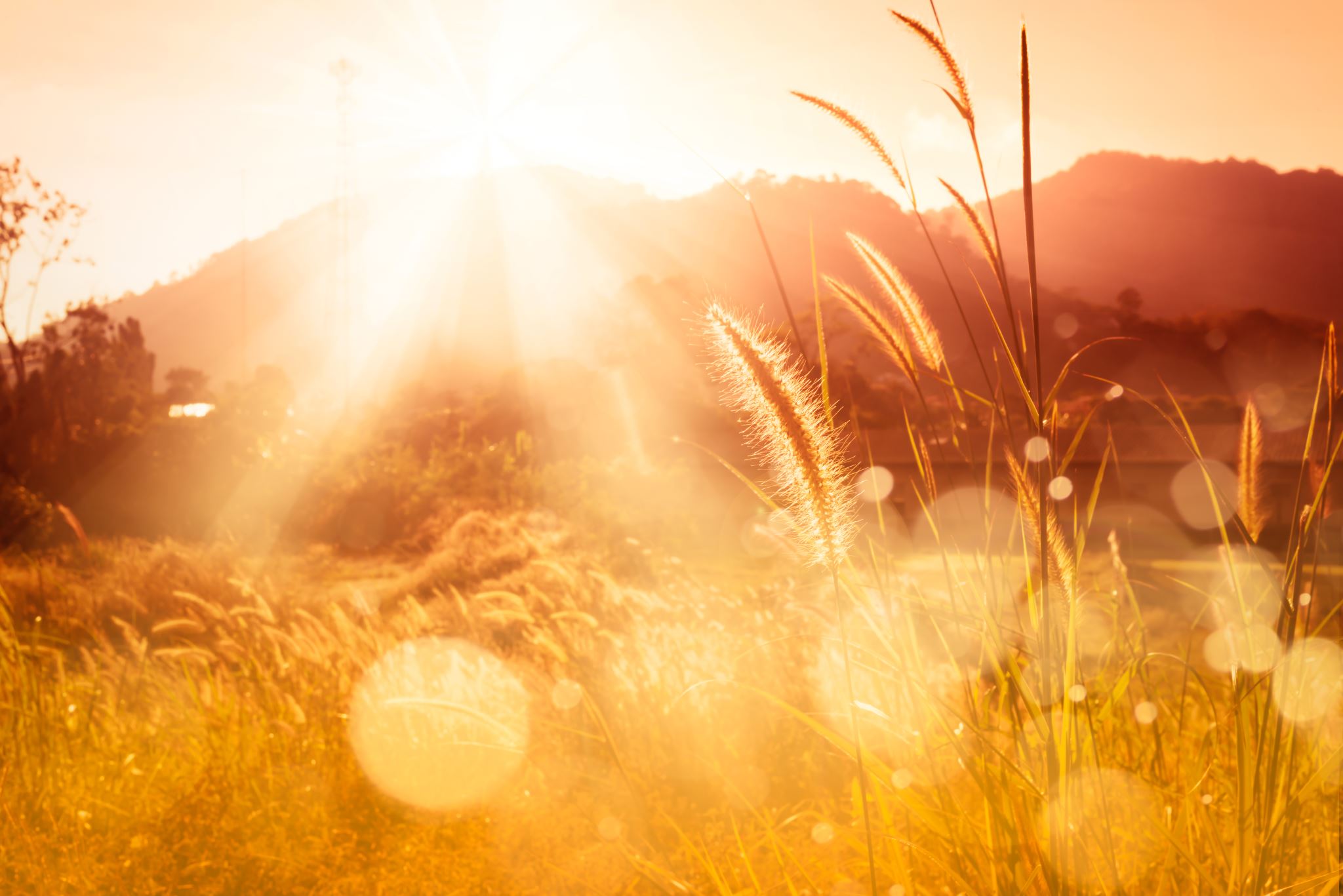 Sluggards & Scoundrels (Prov 6)
Financial Entanglement [v1-5]
	Avoid signing for loans. (Prov 11:15; 17:18; 20:16; 27:13)	Instead, be a giver of gifts [Lk 6:32-36] 
Laziness (Sluggards) [v6-11] 
Conspirators (Scoundrels) [v12-15]
Israel’s 7 Deadly Sins [v16-19]
Avoid the Way of Adultery [v20-35]
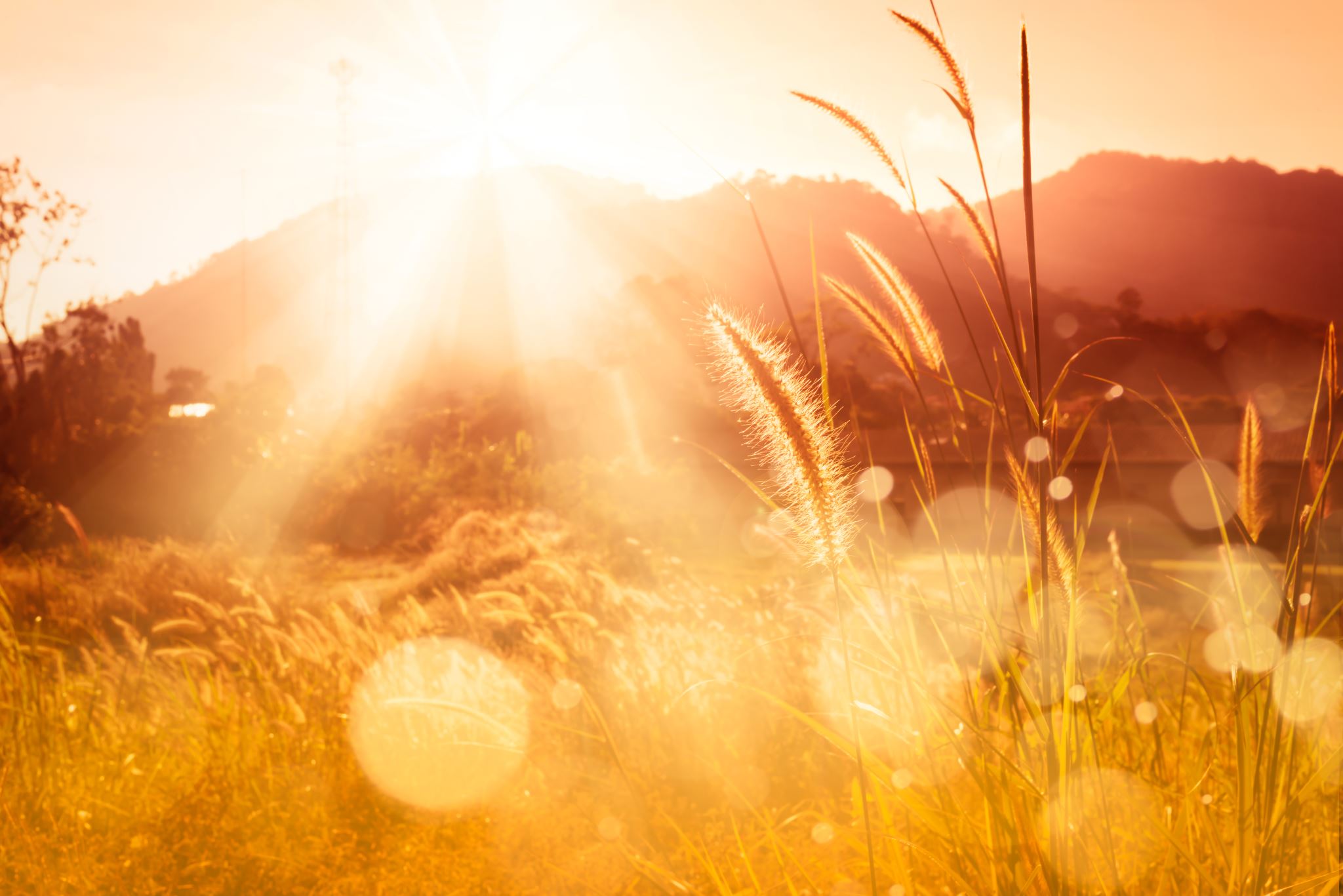 Sluggards & Scoundrels (Prov 6)
Financial Entanglement [v1-5]
Laziness (Sluggards) [v6-11] 
	Its foolishness, it lacks wisdom. [Prov 26:12-16]	This sin also hurts others: [Prov 10:26; 22:13] 
Conspirators (Scoundrels) [v12-15]
Israel’s 7 Deadly Sins [v16-19]
Avoid the Way of Adultery [v20-35]
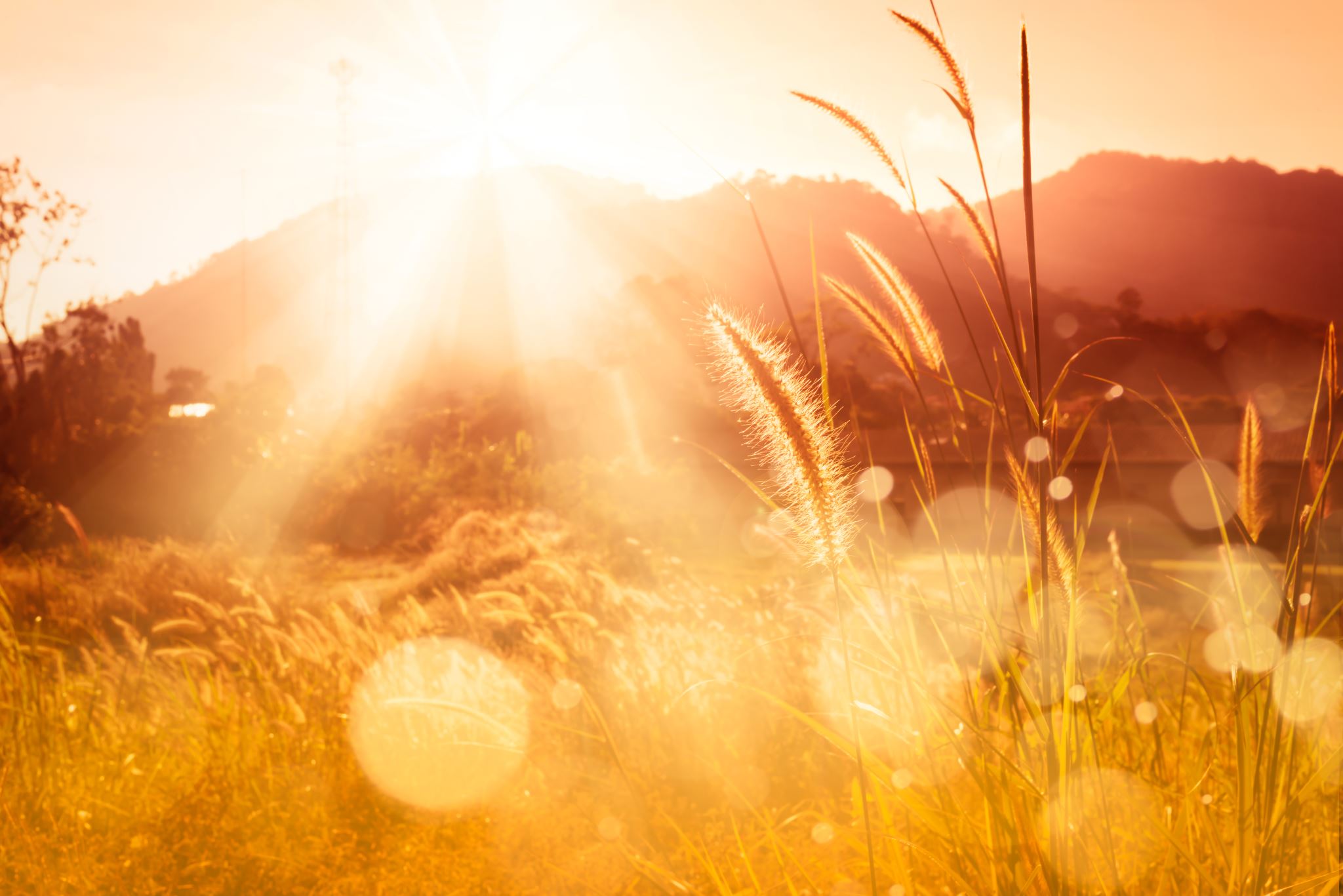 Sluggards & Scoundrels (Prov 6)
Financial Entanglement [v1-5]
Laziness (Sluggards) [v6-11] 
Conspirators (Scoundrels) [v12-15]
	Always scheming a secret plan to divide people.	The context may connect to Ch 5 & 7.   
Israel’s 7 Deadly Sins [v16-19]
Avoid the Way of Adultery [v20-35]
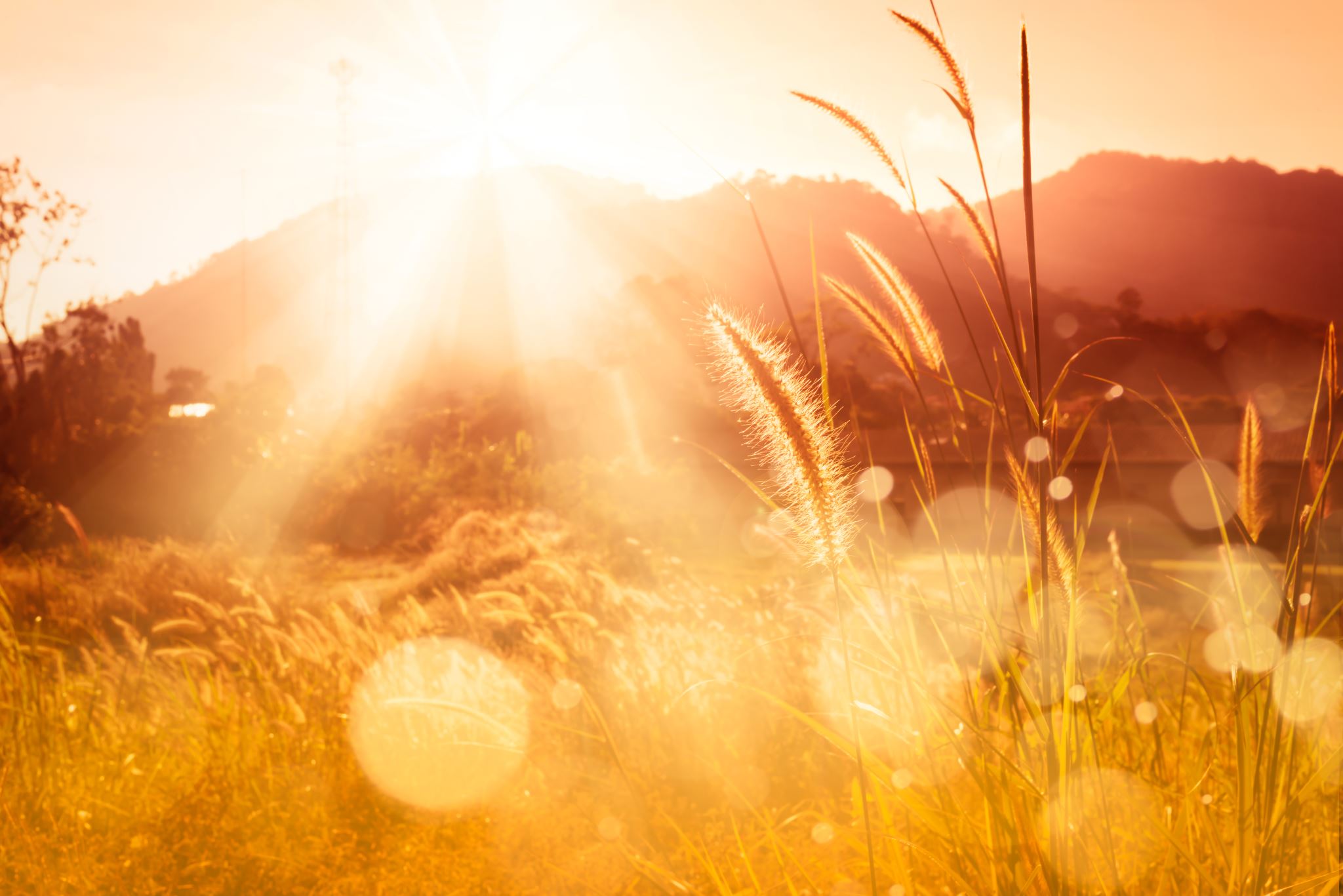 Sluggards & Scoundrels (Prov 6)
Financial Entanglement [v1-5]
Laziness (Sluggards) [v6-11] 
Conspirators (Scoundrels) [v12-15]
Israel’s 7 Deadly Sins [v16-19]
	We should love what YHWH loves. 	We should hate what He hates, esp. #7, Division.
Avoid the Way of Adultery [v20-35]
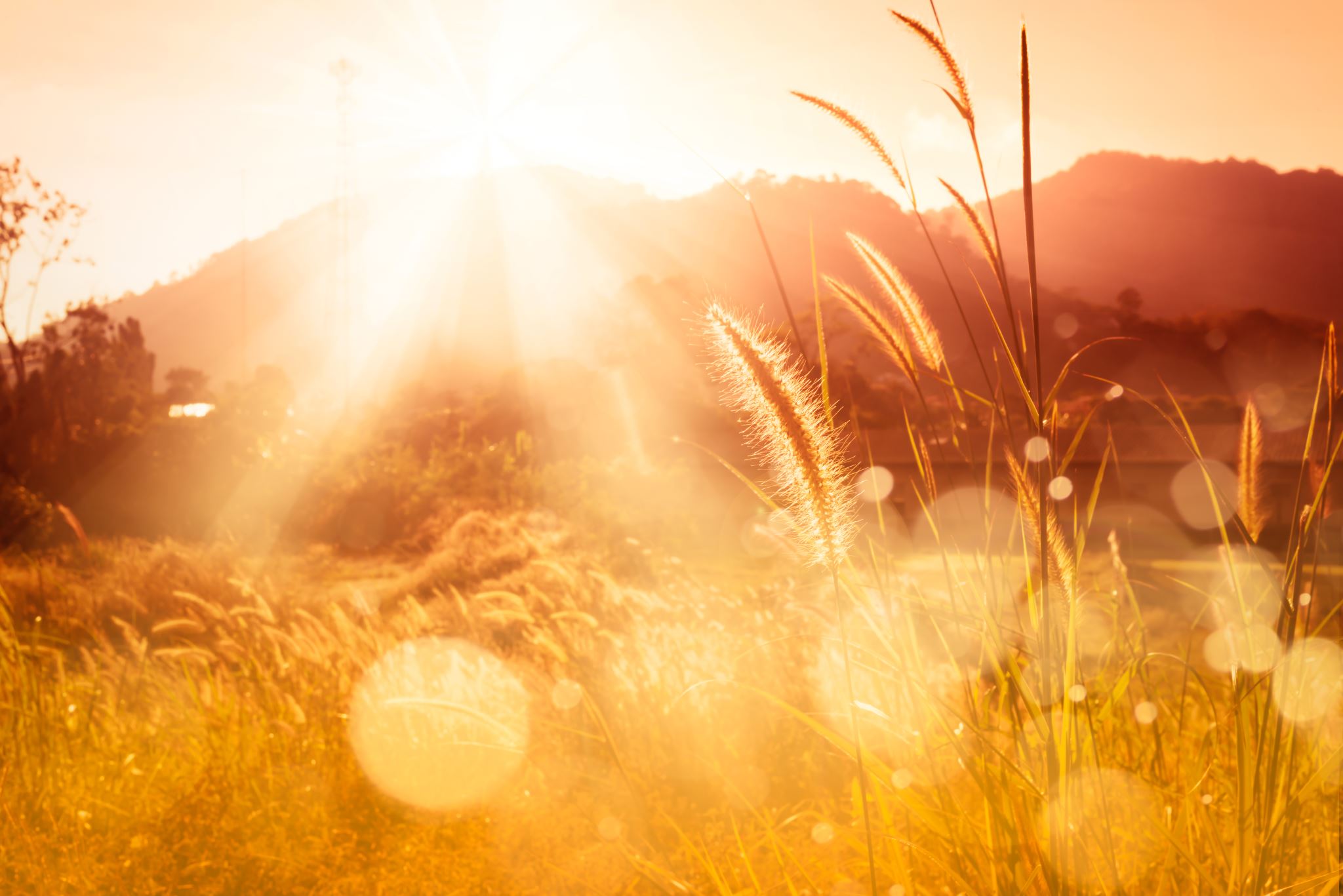 Sluggards & Scoundrels (Prov 6)
Financial Entanglement [v1-5]
Laziness (Sluggards) [v6-11] 
Conspirators (Scoundrels) [v12-15]
Israel’s 7 Deadly Sins [v16-19]
Avoid the Way of Adultery [v20-35]
	More will be discussed in Ch 7. 	Remember how the deception works: 5:3, 6:24-25